Sur quoi peut-on s’asseoir?
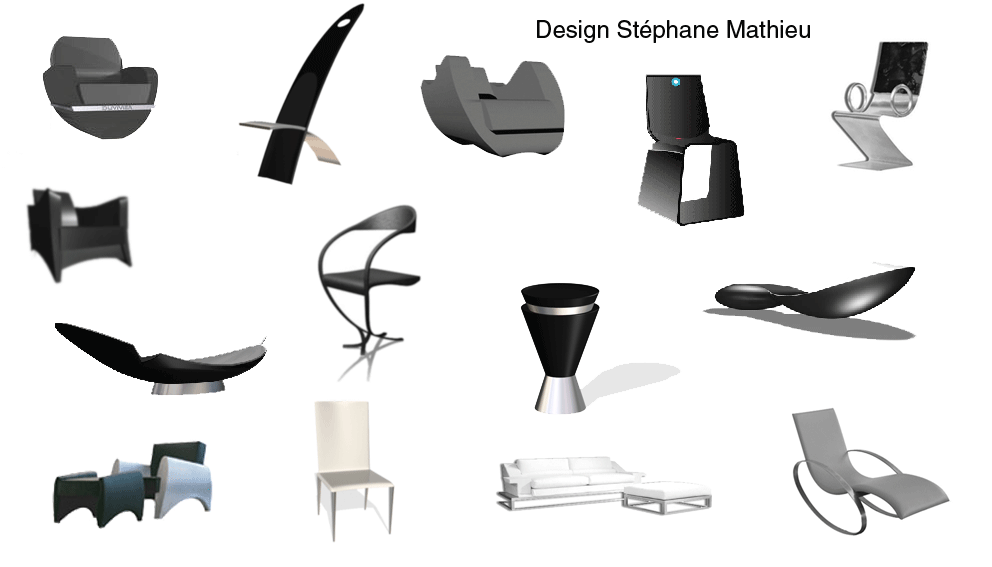 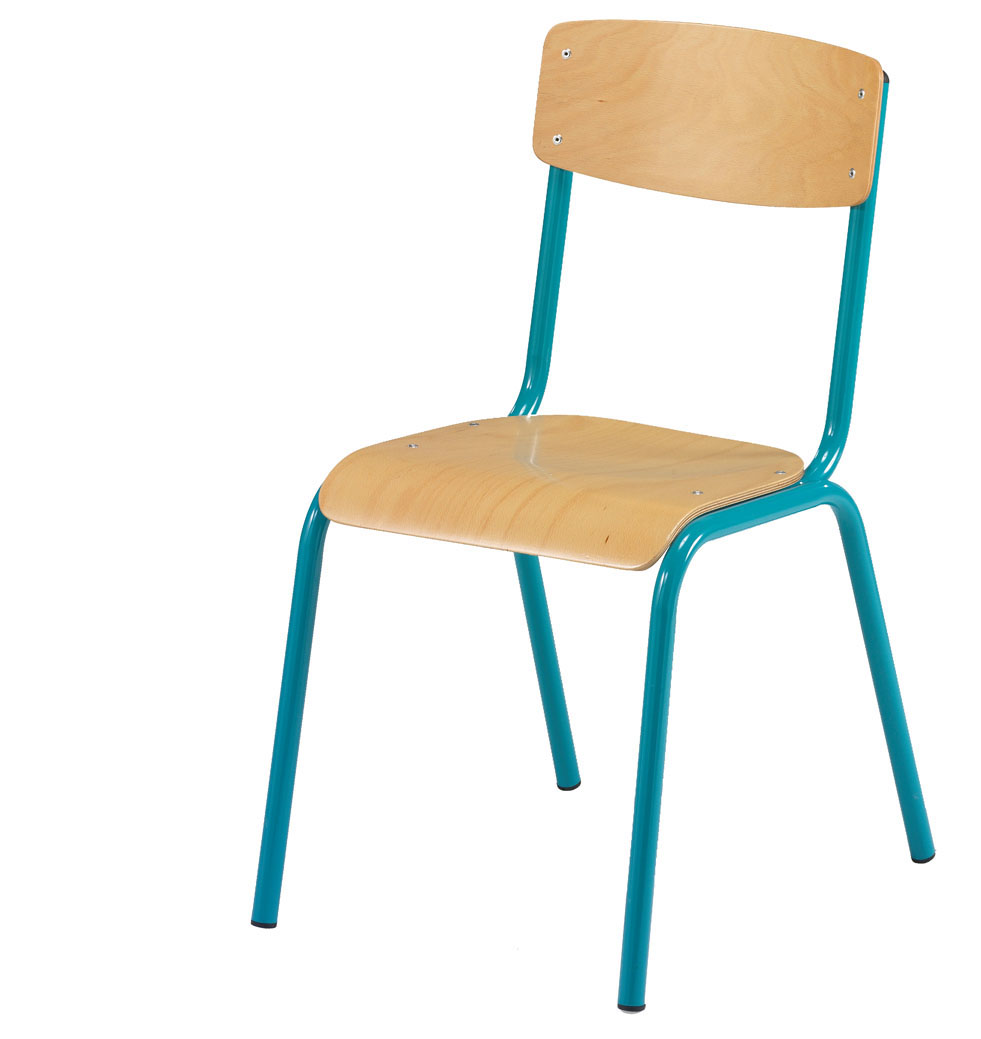 une chaise
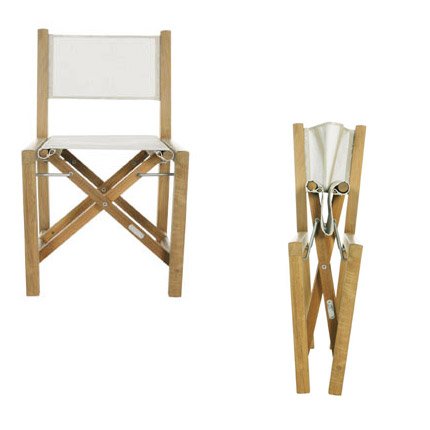 une chaise pliante
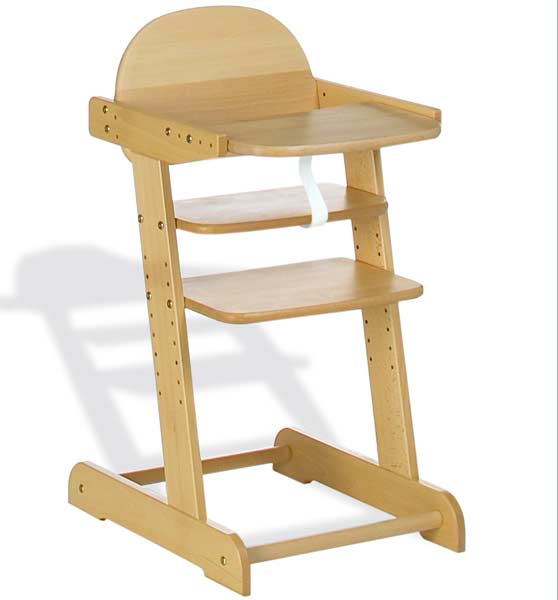 une chaise haute
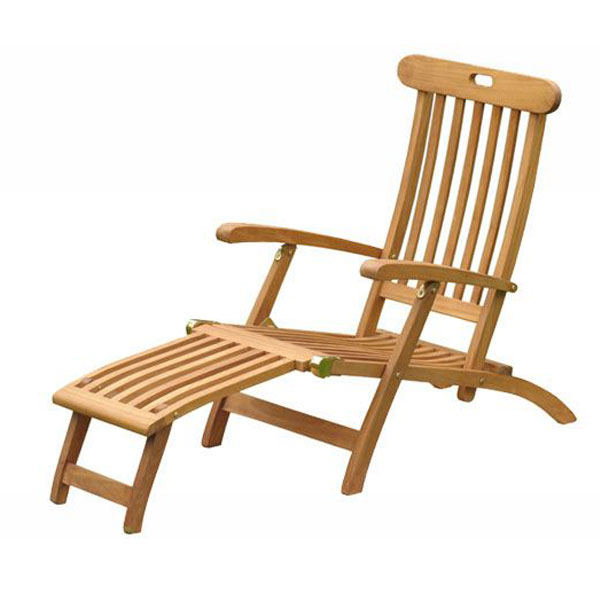 une chaise longue
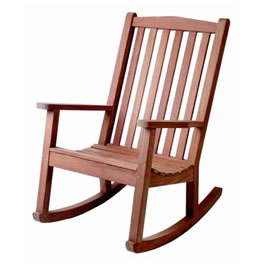 un rocking-chair
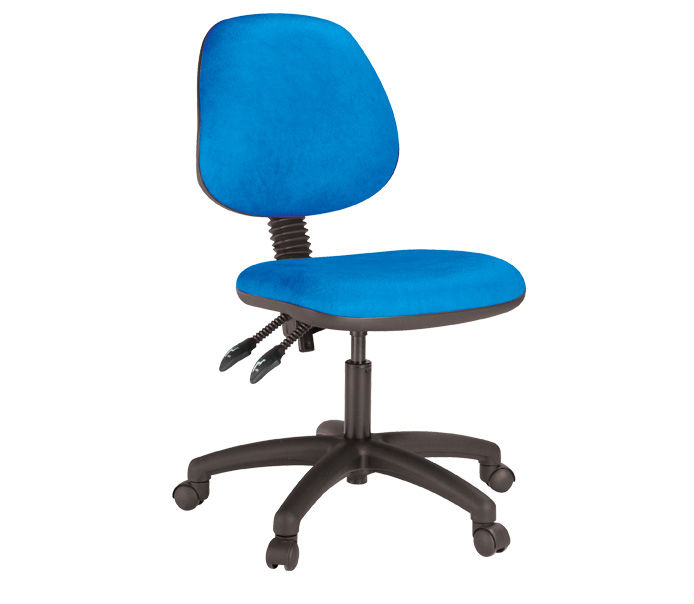 une chaise à roulettes
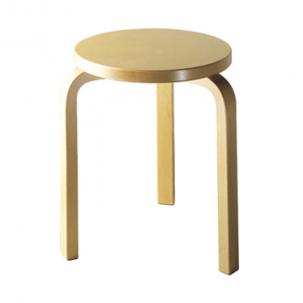 un tabouret
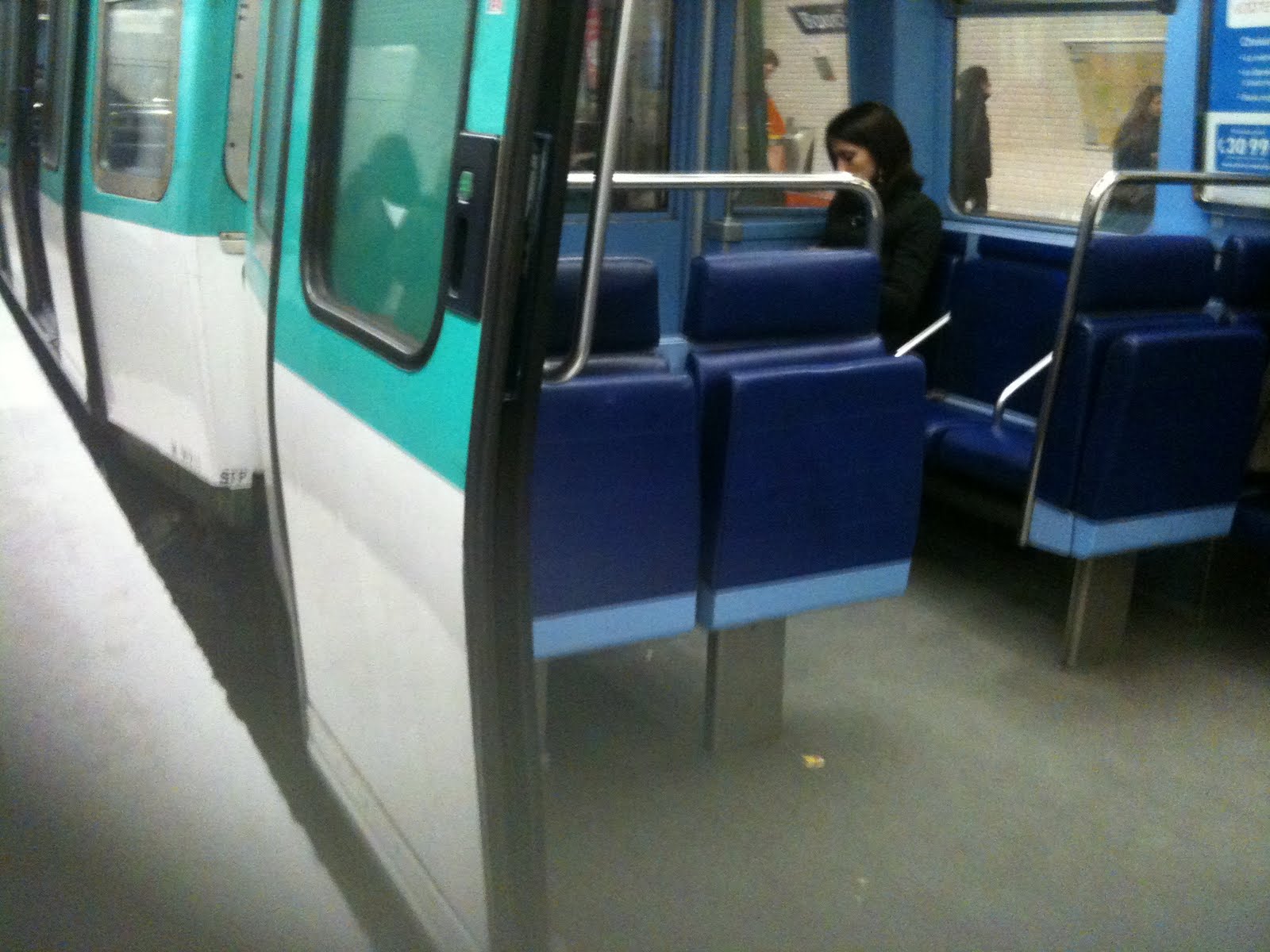 un strapontin
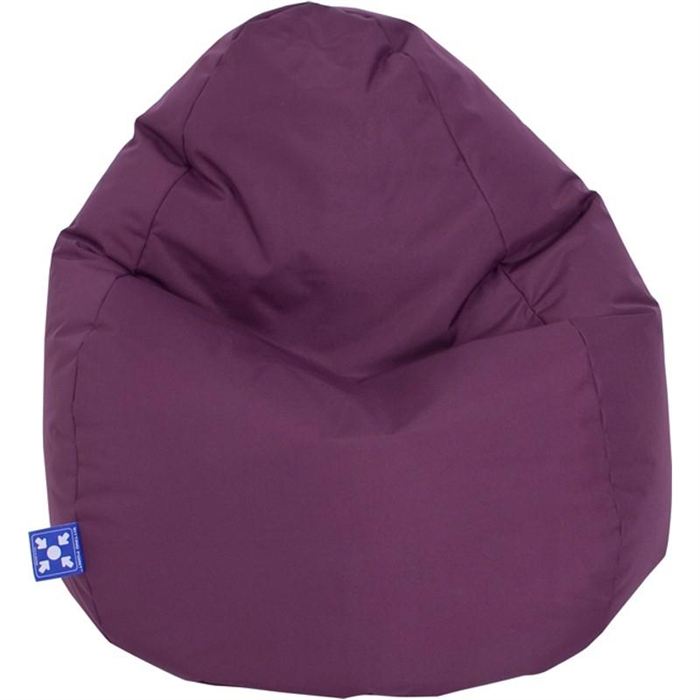 un pouf
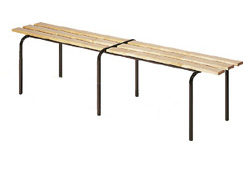 un banc
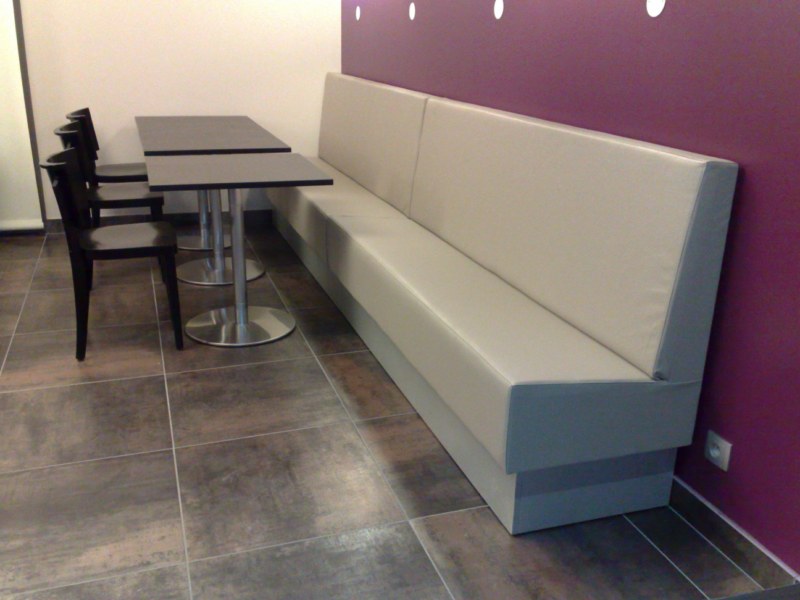 un banquette
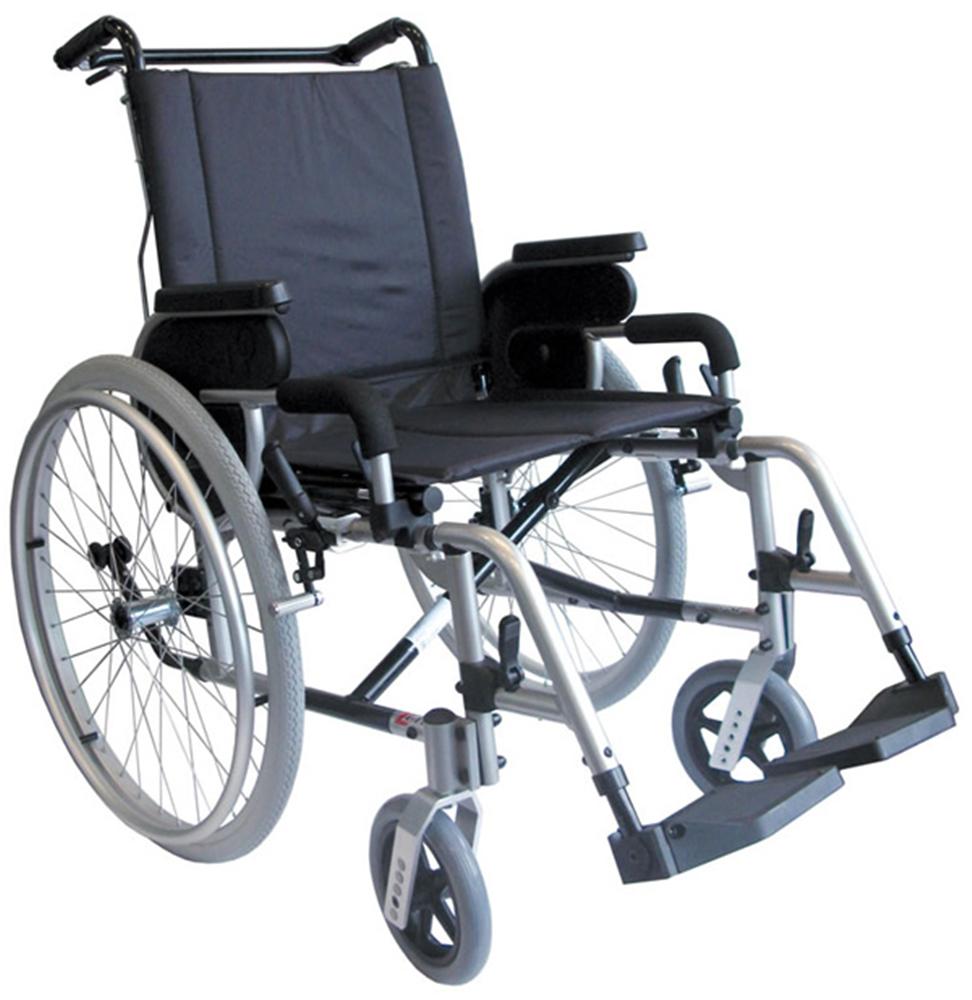 un fauteuil roulant
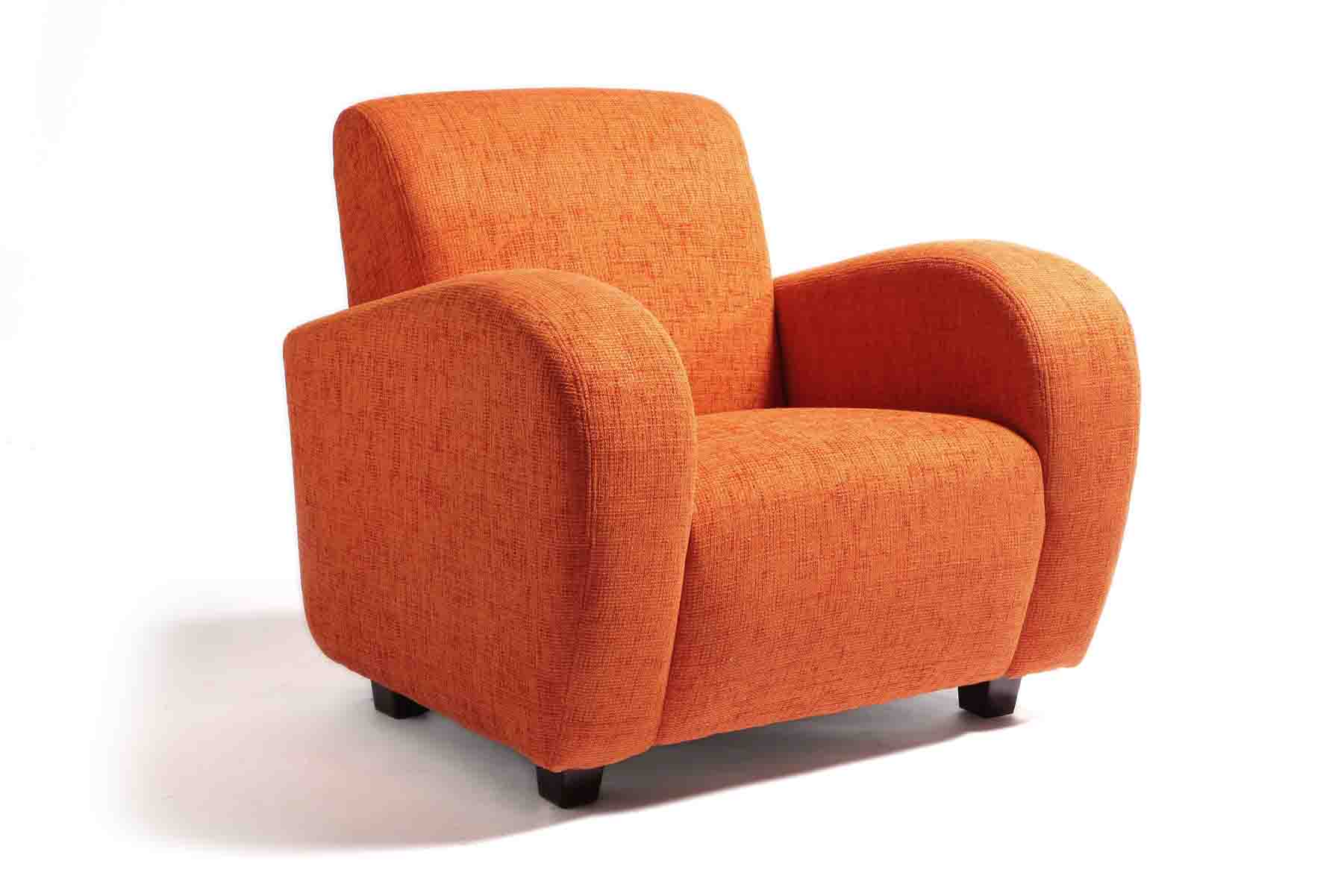 un fauteuil
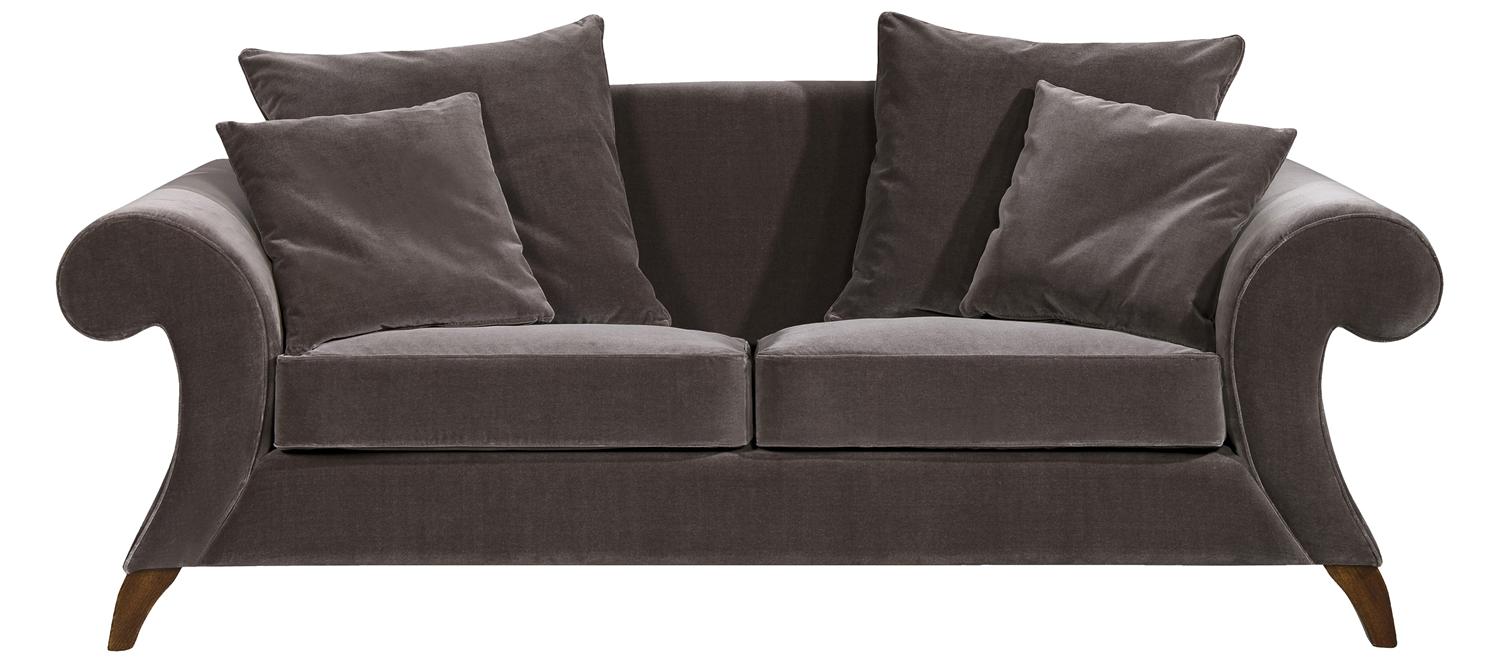 un canapé / un sofa / un divan
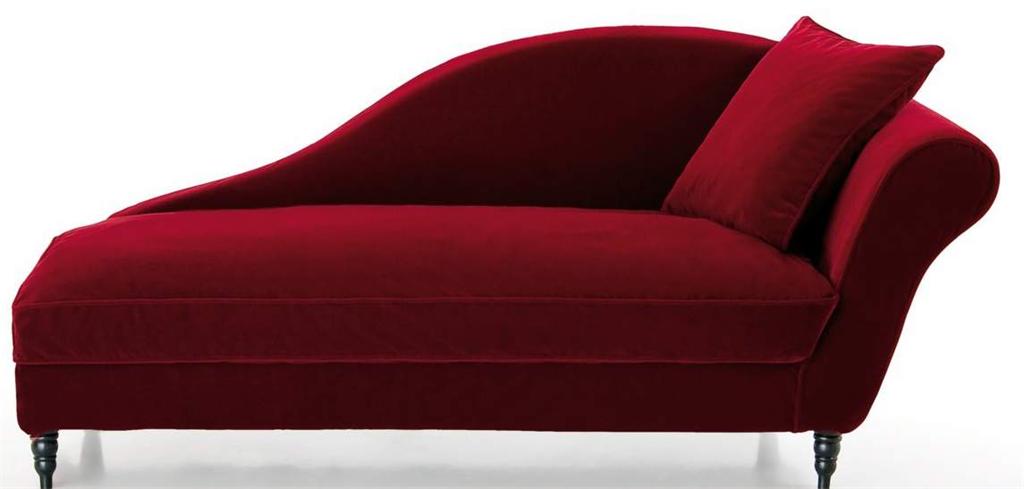 une méridienne
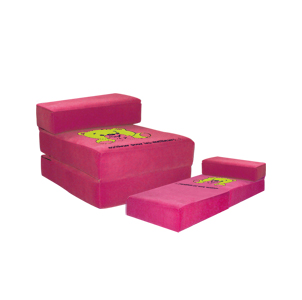 une chauffeuse
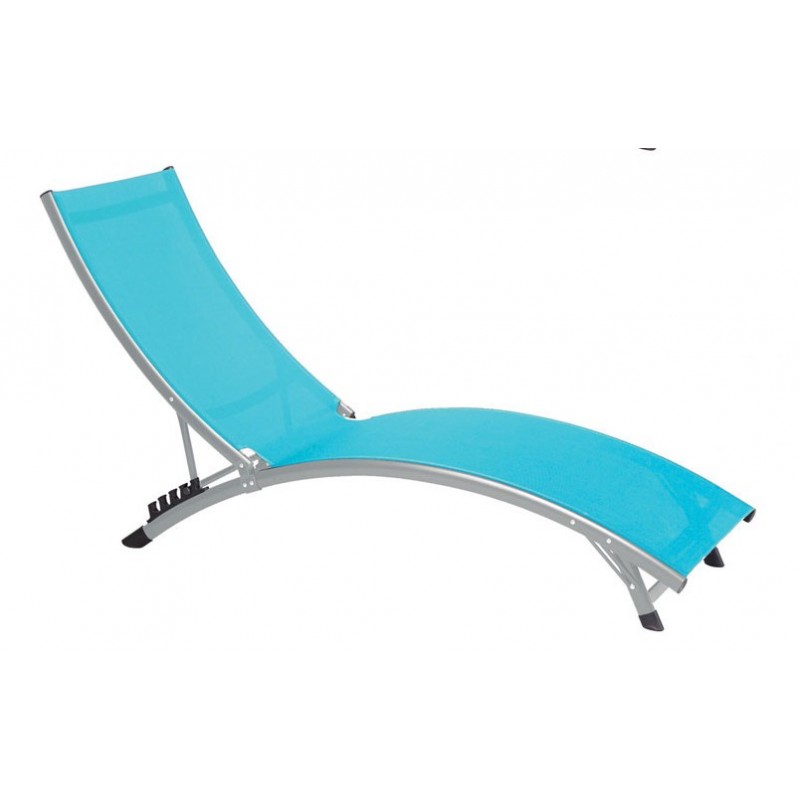 un transat
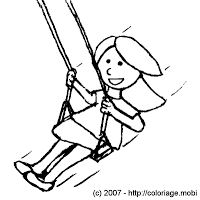 une balançoire
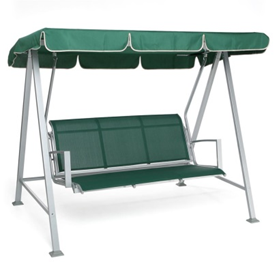 une balancelle
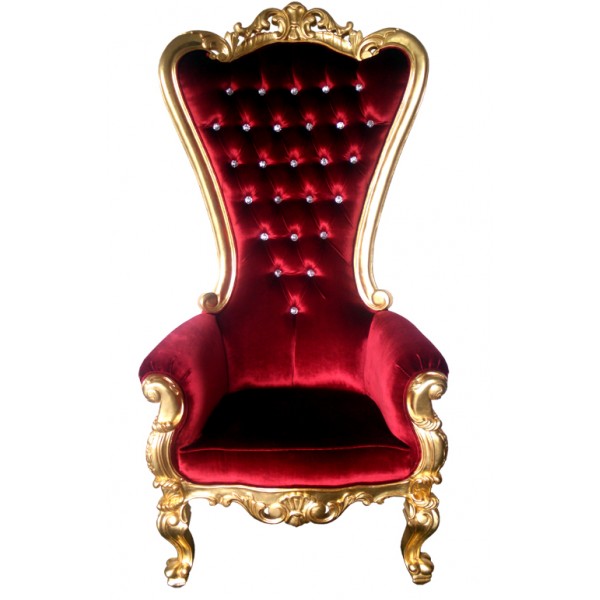 un trône